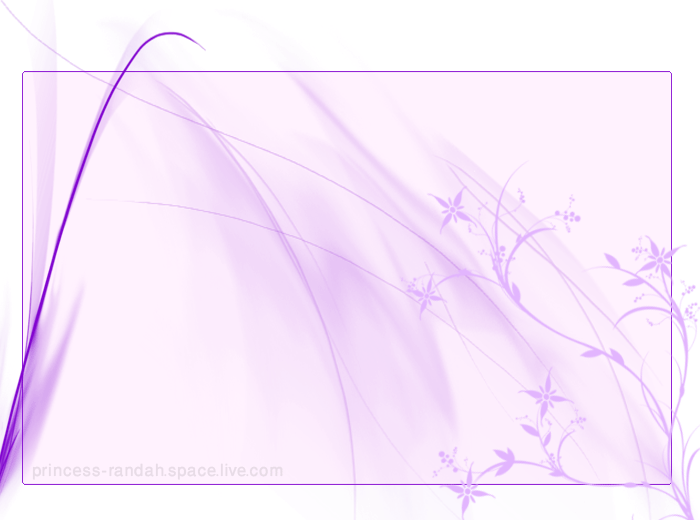 Chromosomes & Cell Division
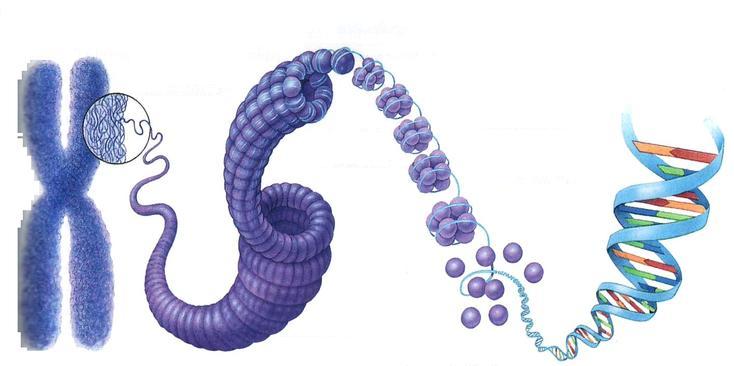 Prepared by:
 Nouf khalid AL-Sultan
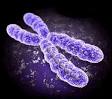 INTRODUCTION
Chromosomes are the structures that contain the genetic material.
They are complexes of DNA and proteins.
In bacteria, it is typically a single circular chromosome.
In eukaryotes, it refers to one complete set of nuclear chromosomes.

The main function of the genetic material is to store information required to produce an organism.
Introduction chromosomes
Normal human cells contain 23 pairs of chromosomes.
 This includes  one pair of sex chromosome XX or XY .
 During cell division we can identify chromosomes.
Haploid: set of 23 chromosomes.
 Diploid:  normal number of 46 chromosomes.
 Chromosomes  in eukaryotes found in the nucleus condensed and visible during cell division.
 At the beginning of mitosis they can be seen to consist of two threads (sister chromatids) joined by a centromere.
The sister chromatids are identical copies.
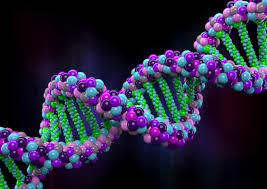 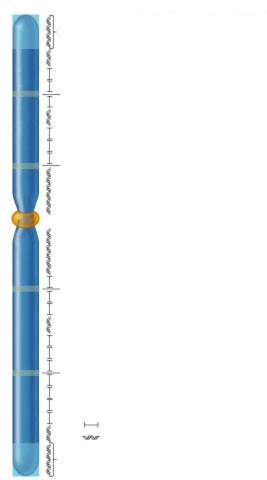 Telomere
Origin of replication
Origin of replication
Kinetochore proteins
Centromere
Origin of replication
Origin of replication
Genes
Repetitive sequences
Telomere
Diagram of a duplicated and condensed metaphase eukaryotic chromosome. 
 1. Chromatid– one of the two identical parts of the chromosome after S phase. 
2. Centromere – the point where the two chromatids touch, and where the microtubules attach. 
3. Short arm. 
4 Long arm.
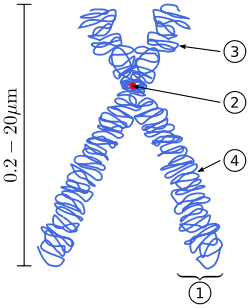 CHROMOSOME STRUCTURE
Chromosomes can vary considerably in size and shape
-Various features used for identification
Size, Centromere location, Banding patterns.
-Centromere location differs between chromosomes.
At the middle in a metacentric chromosome.
Near the middle in a submetacentric chromosome.
Near an end in an acrocentric chromosome.
At an end in a telocentric chromosome.
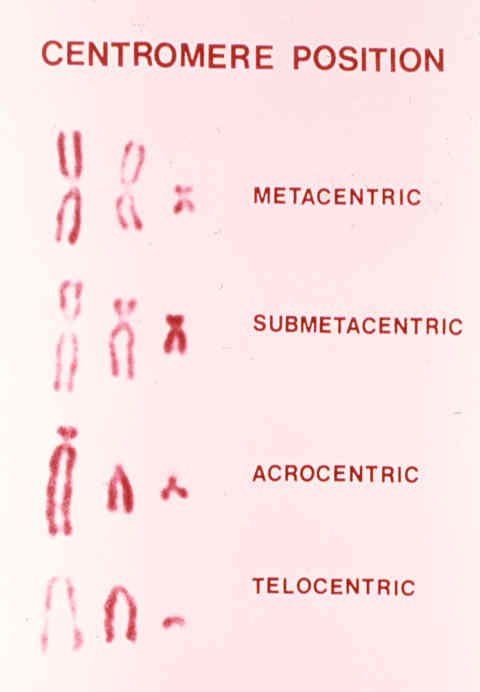 Shapes of chromosomes
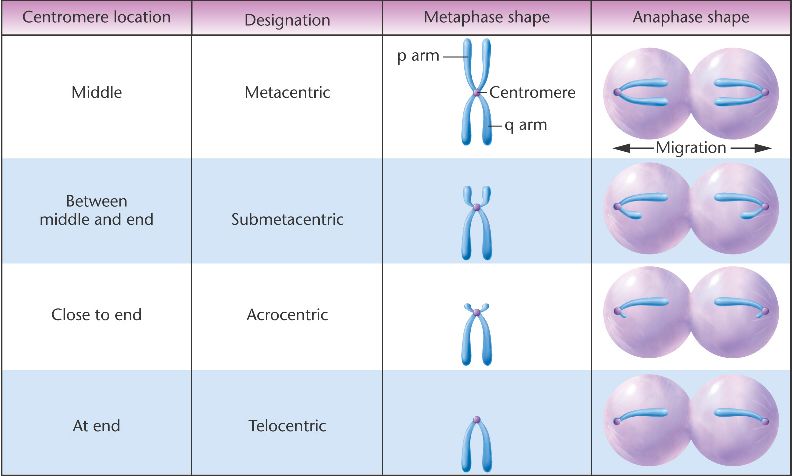 1: sister chromatids.
 2: centromere.
	3:Short arm.
4: long arm. 
5: satellite.
6: secondary constriction.
A: metacentric, B: submetacentric, C: acrocentric
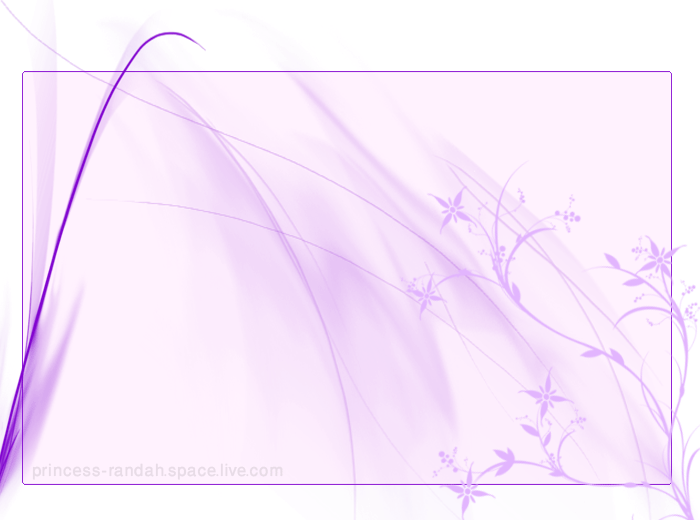 Cell Division
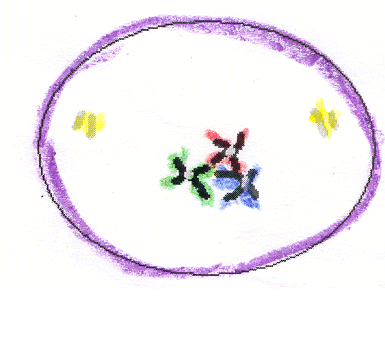 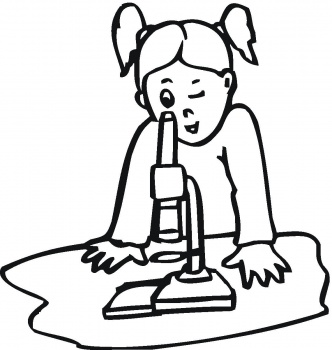 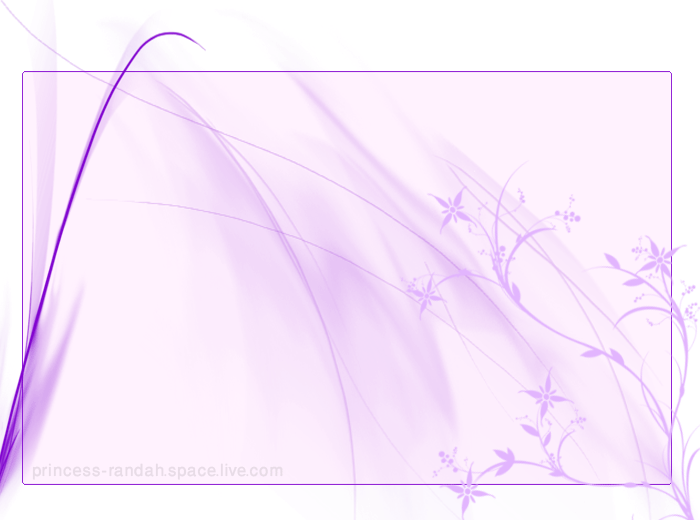 Cell division :-  Is a process by which the cellular  material is divided between 2 new daughter cell   




  There are two types of cell division: 
1- Mitosis ( indirect division )  
       
         ANIMAL CELLS                    PLANT CELLS 

2- Meiosis ( reduction division )
Types of Cell Division
Meiosis1
Meiosis2
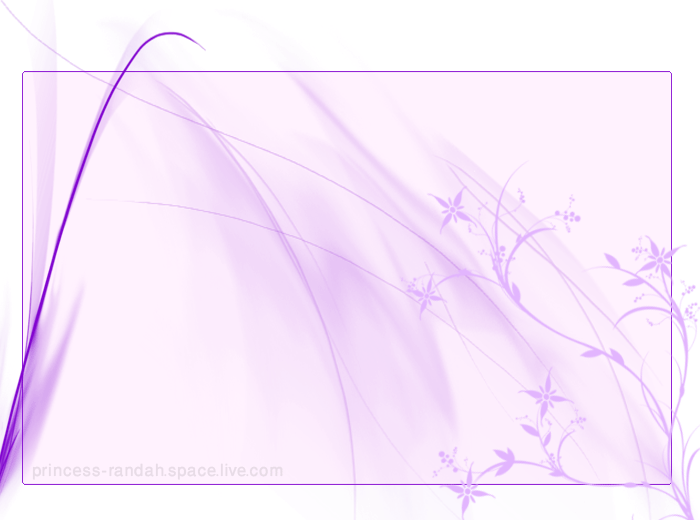 Comparison points between Mitosis and Meiosis
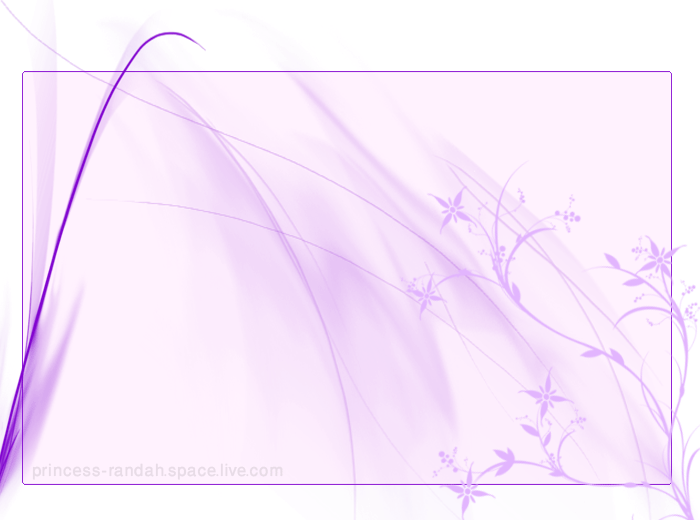 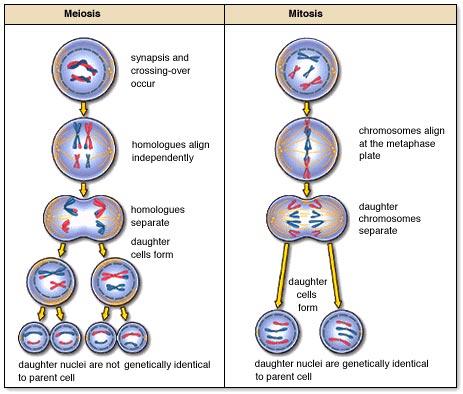 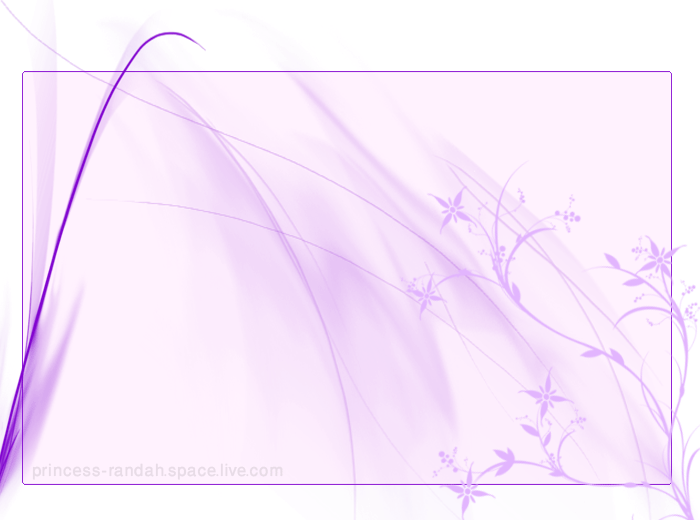 Interphase
* When the cell is not undergoing Division, it is in a phase called interphase. 
This stage occurs between two successive divisions. 
* The chromosomes are thin , delicate , long and can be  seen as chromatin  granules inside the nucleus. 
* During the preceding interphase the chromosomes are replicated  to  form sister chromatids.
 * These are genetically identical and joined at the centromere.
*Chromosomes are usually not visible under a light microscope.
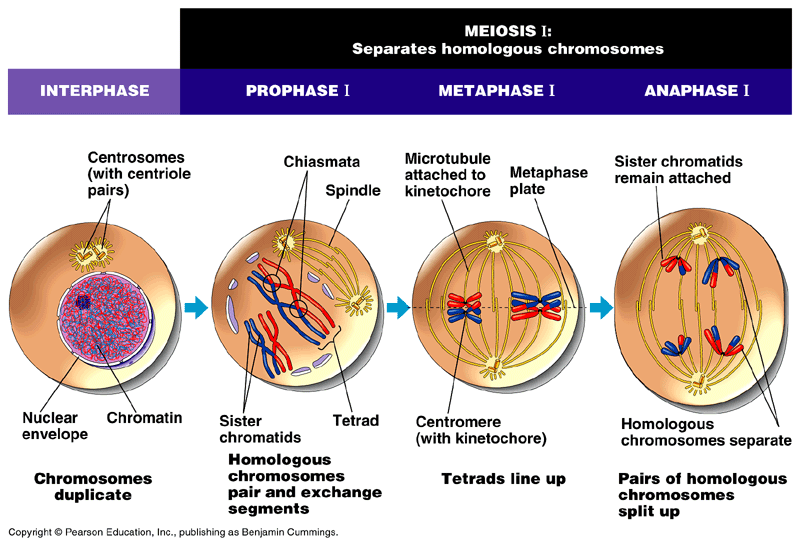 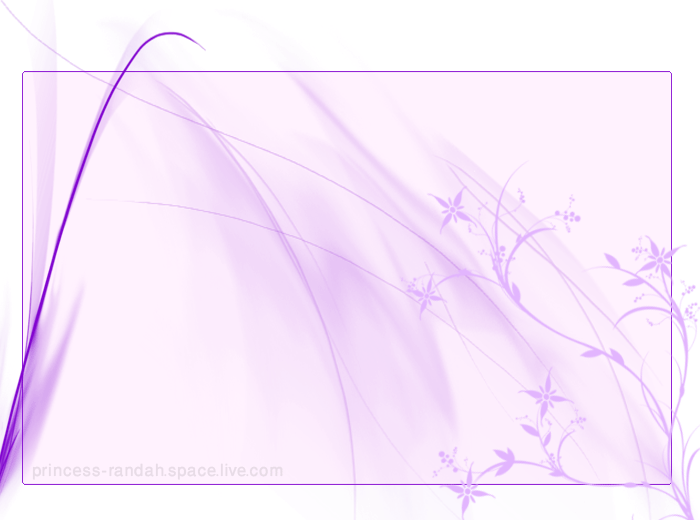 Mitosis  Division
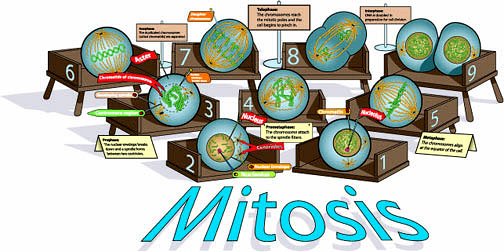 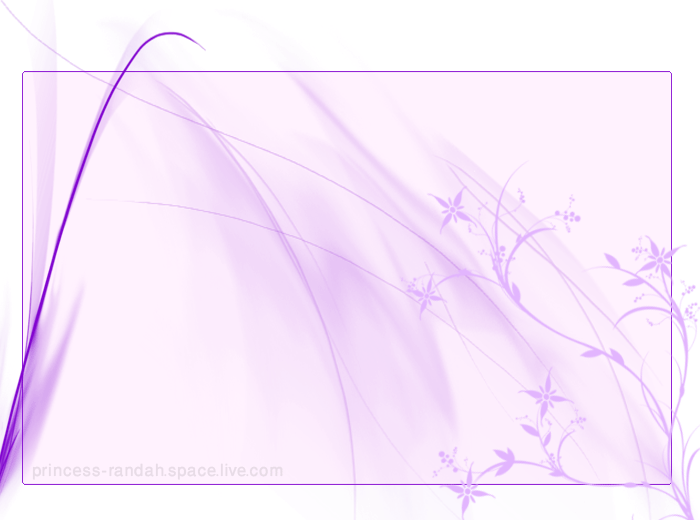 The phases of Mitosis in 

     1_ Animal cells  

       2_Plant cells
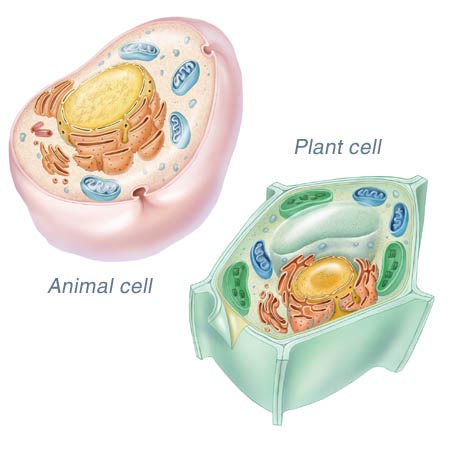 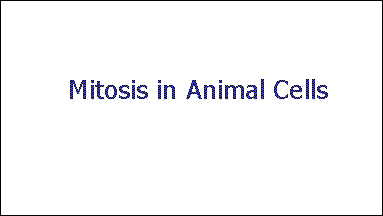 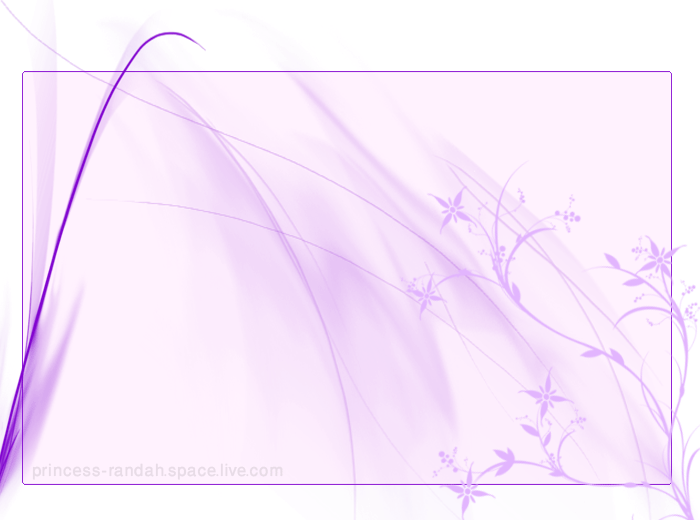 The stages of the Mitosis Division
1
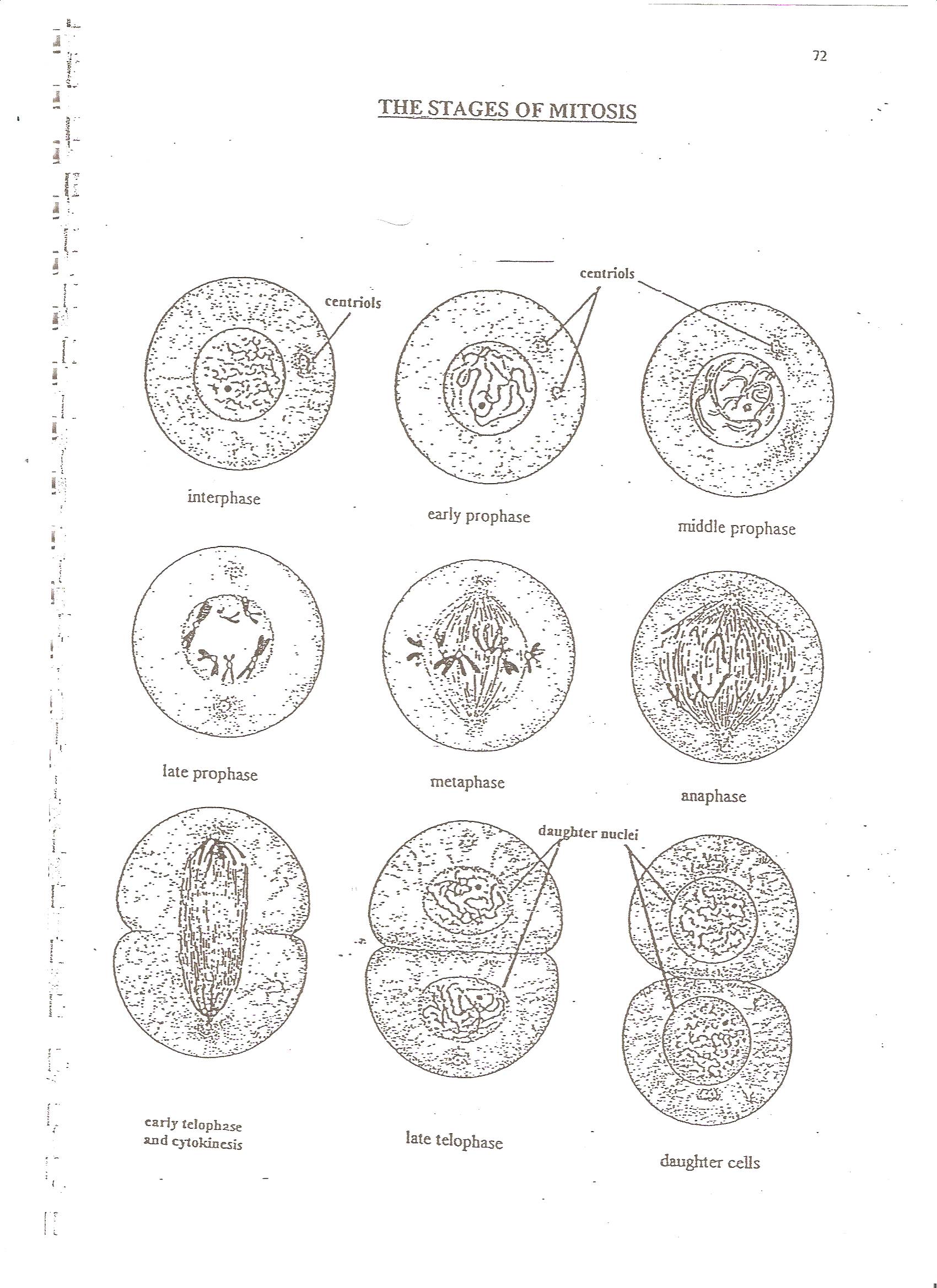 Mitosis in the Animal
1-Chromosomes become shorter and denser.
2- The  nuclear envelope dissolves .
3- The nucleolus disappears .
4- The centrioles and astral rays start to
 magrate toward opposite poles of the cell. 
5- The spindle fibers begin to form .
Prophase
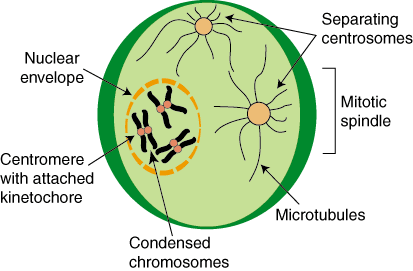 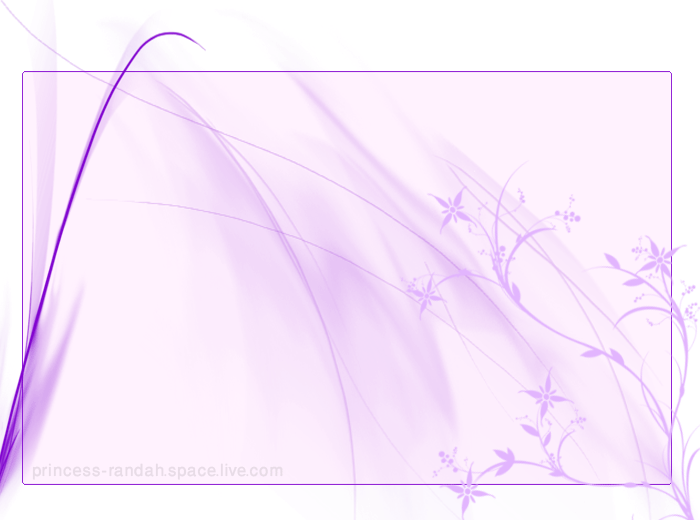 1- The spindle fibers  are fully formed.
2-The astral rays appear around the centioles .
3- The chromosomes are arranged in the equatorial plane. 
4- The centromeres appear attached to the spindle fibers .
2
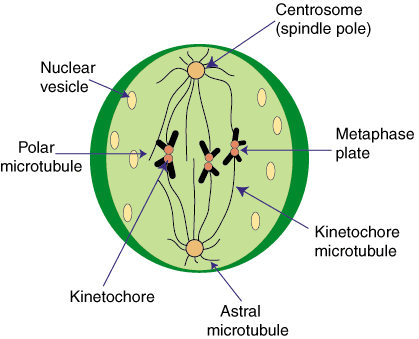 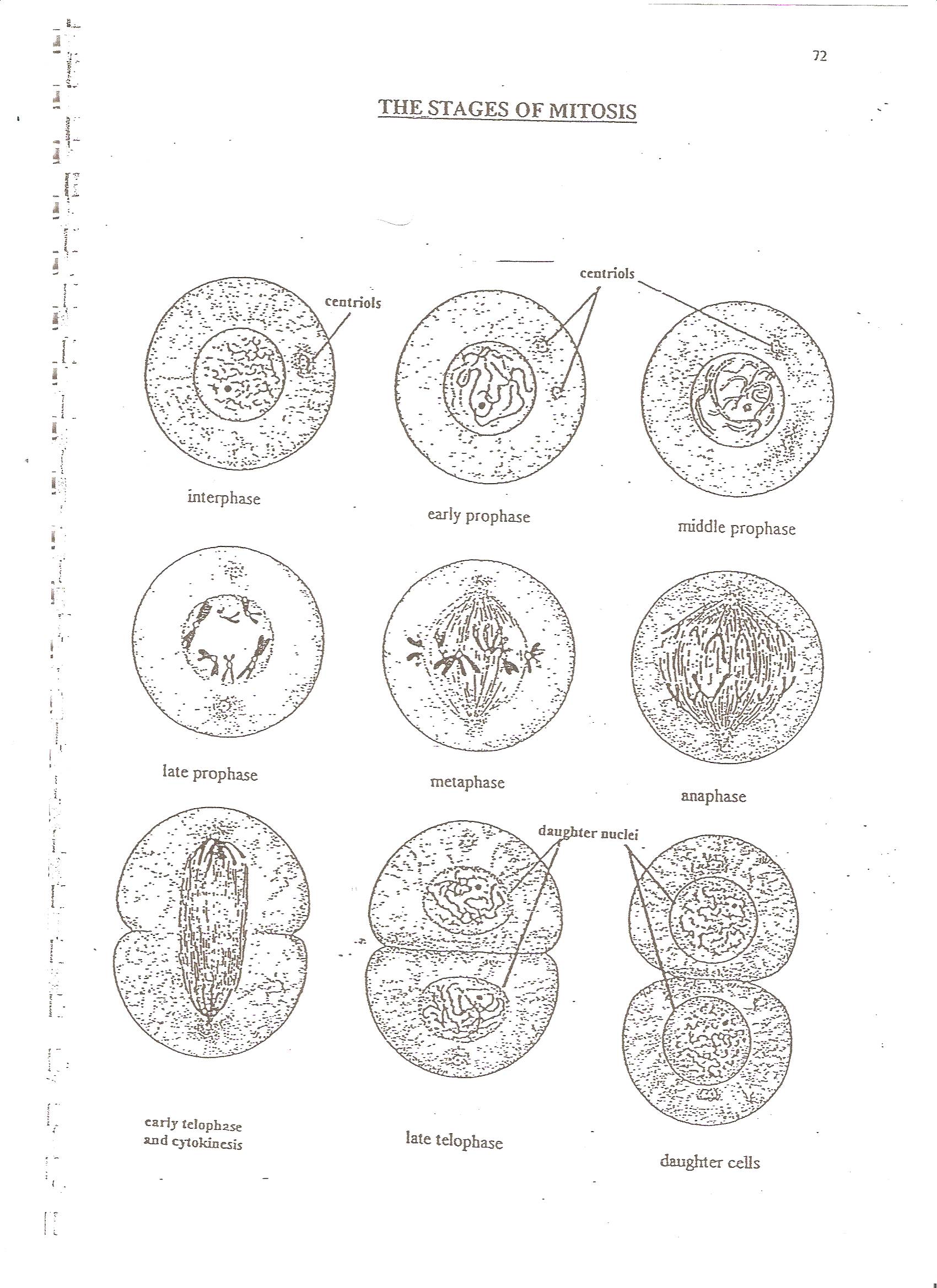 Metaphase
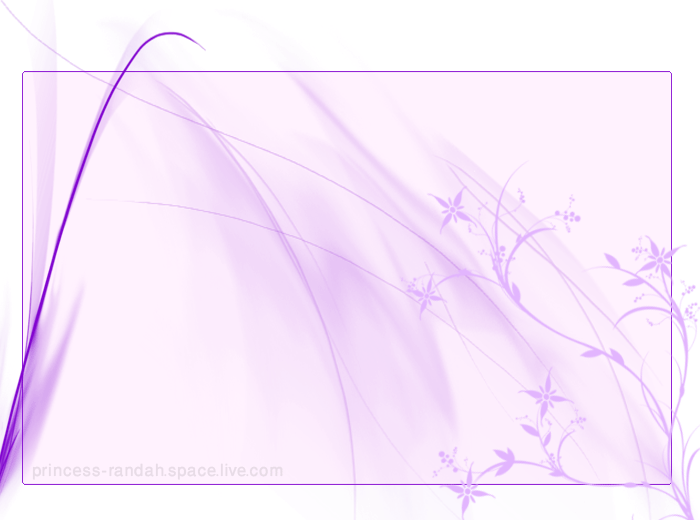 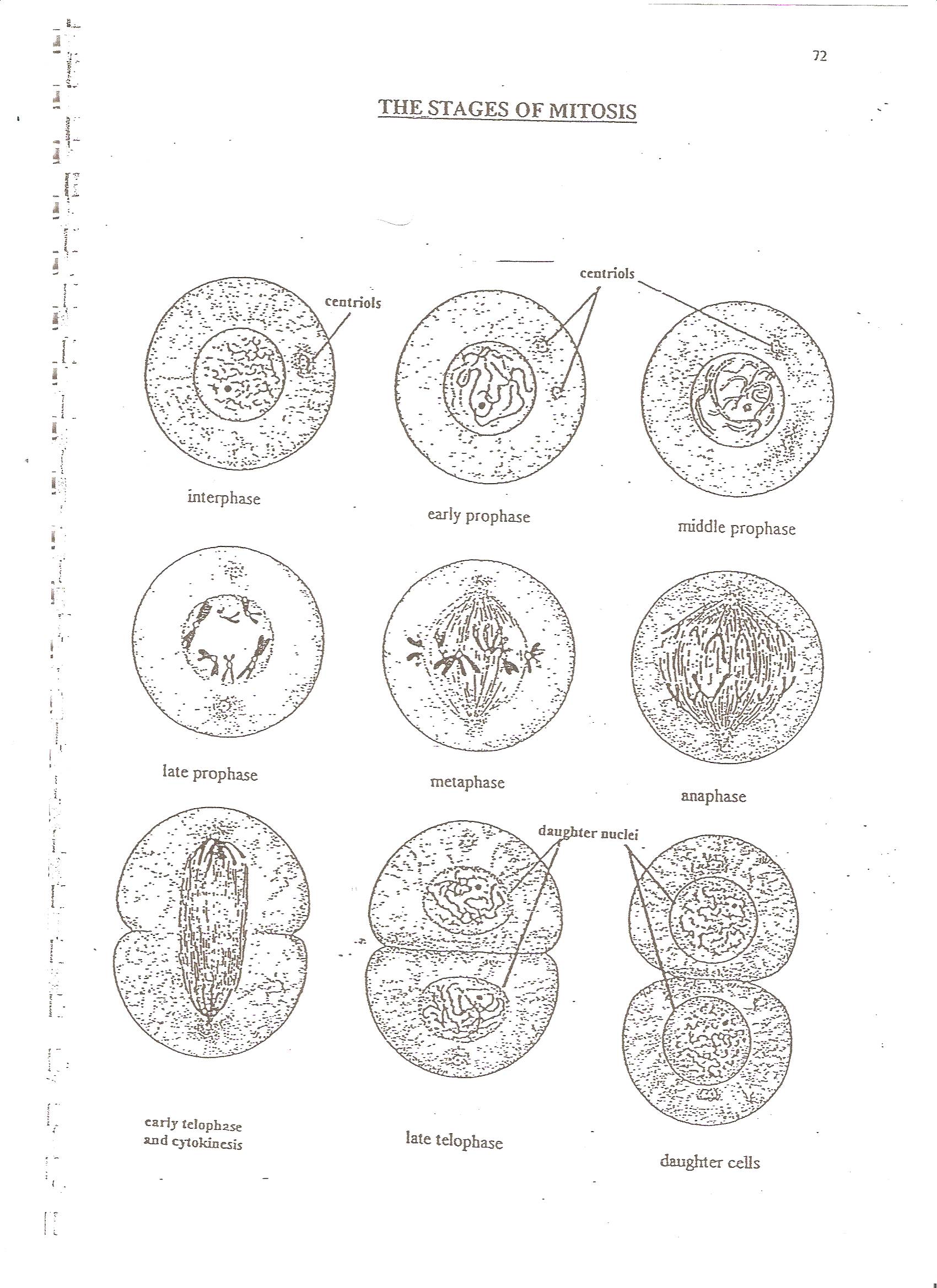 3
1- The centromeres split .
2- The 2 chromatids of each chromosome become separated .
3- The chromosome pulled toward the corresponding cell pole .
4- Now each chromatid is a chromosome .
Anaphase
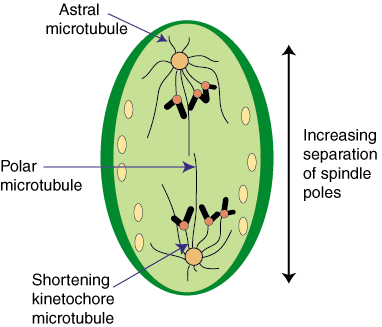 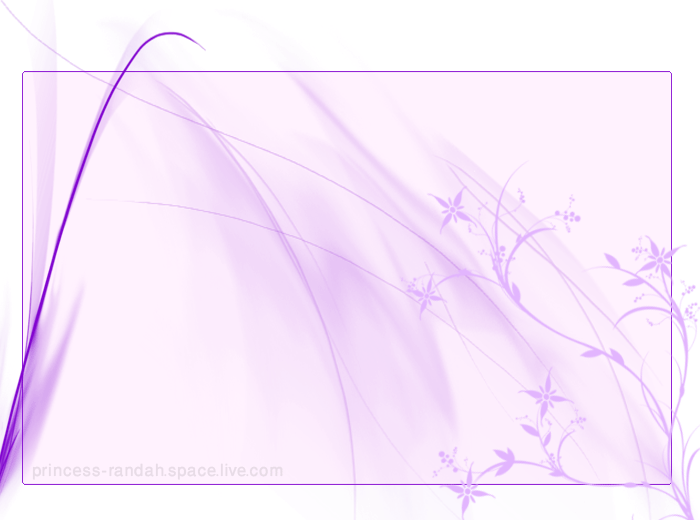 4
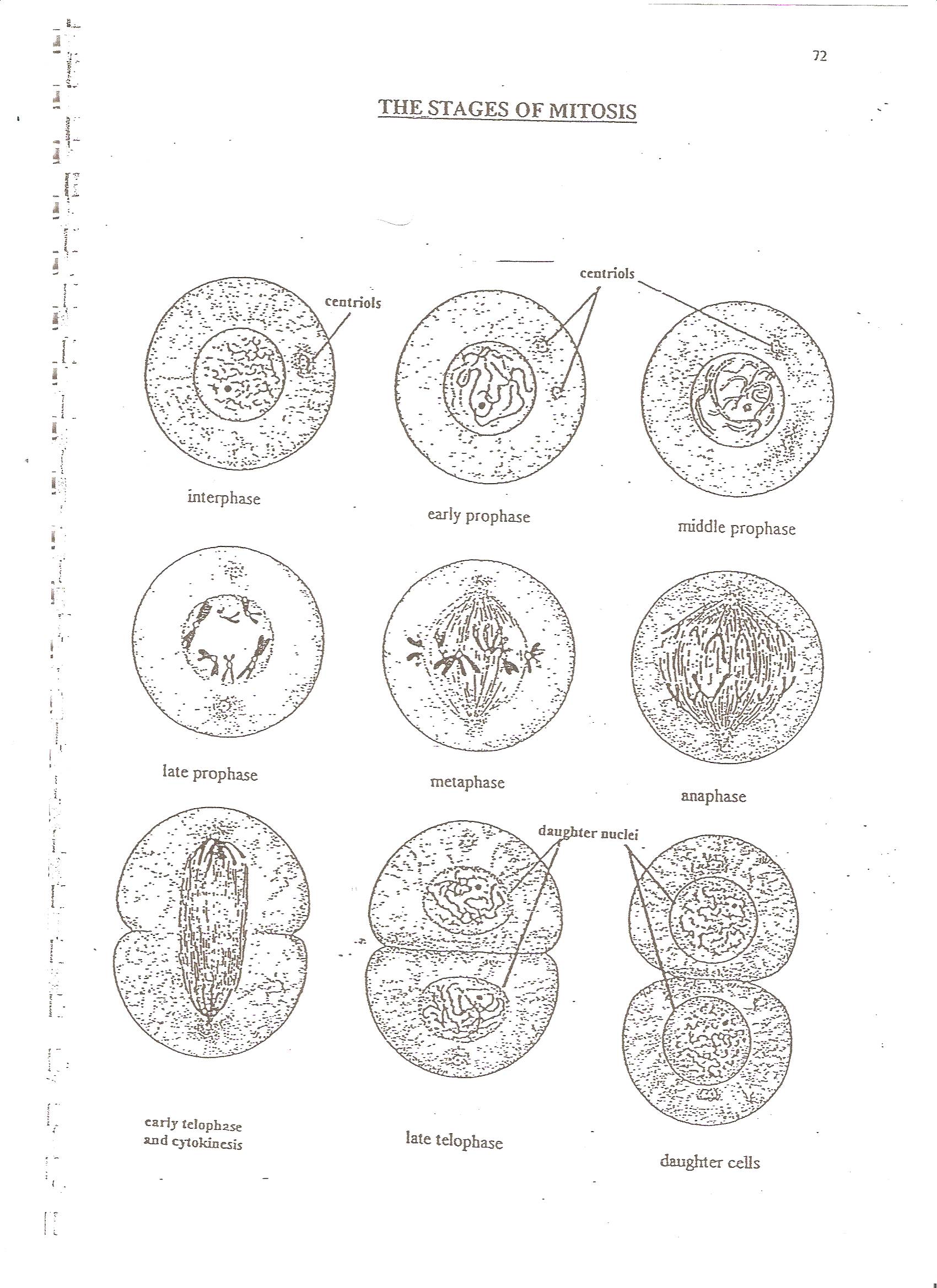 1-  The chromosome  have reached the opposite poles.
2- The spindle  disperses .
3- The nucleolus reappears .
4- A nuclear envelope forms around each chromosome set , thus a nucleus is formed .
Teloaphase
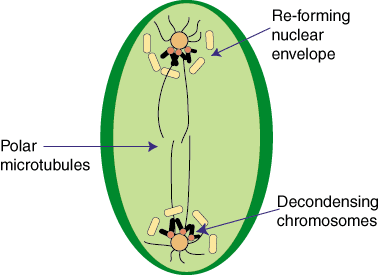 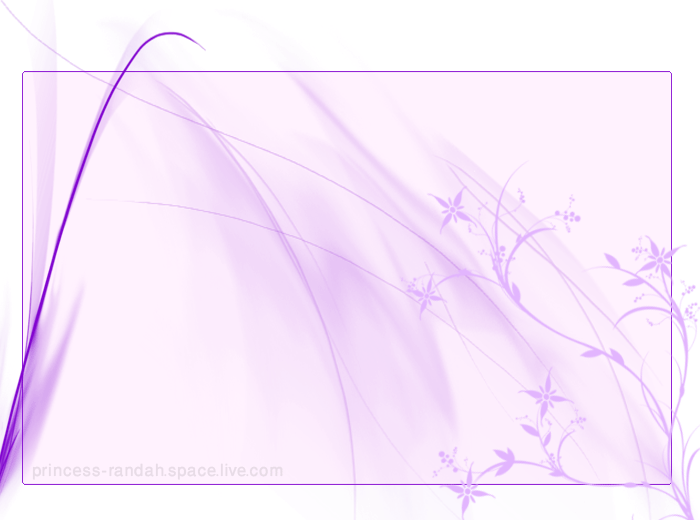 Cytokinesis
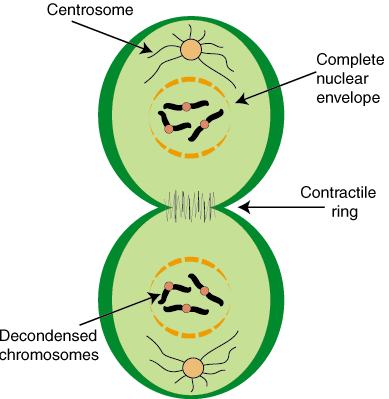 Cytokinesis is the division of the cytoplasm.
1- This process usually begins during telophase or anaphase .
2- The cytoplasm gradually constricts at the 
  equatorial plane.
In plant cells :-   Each daughter cell secretes its own cell wall .
* This process is not part of mitosis.
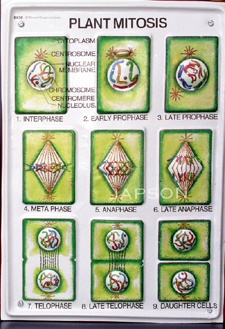 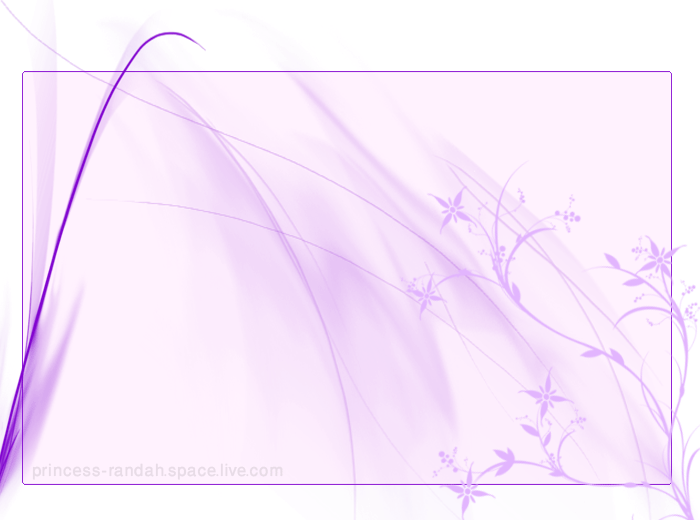 Mitosis in the Animal
Ascares cells
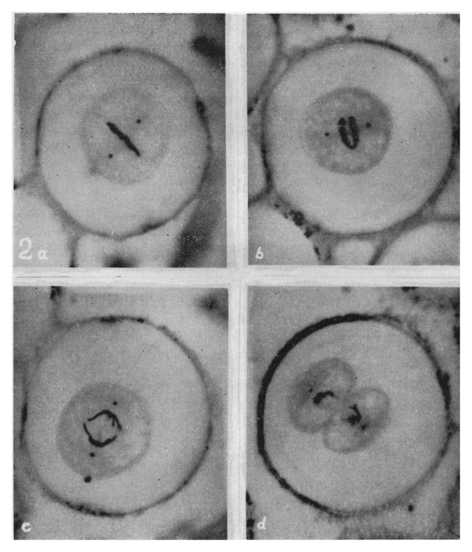 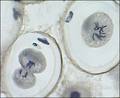 Metaphase
Prophase
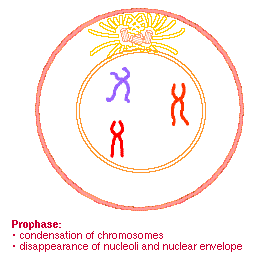 Anaphase
Telophase
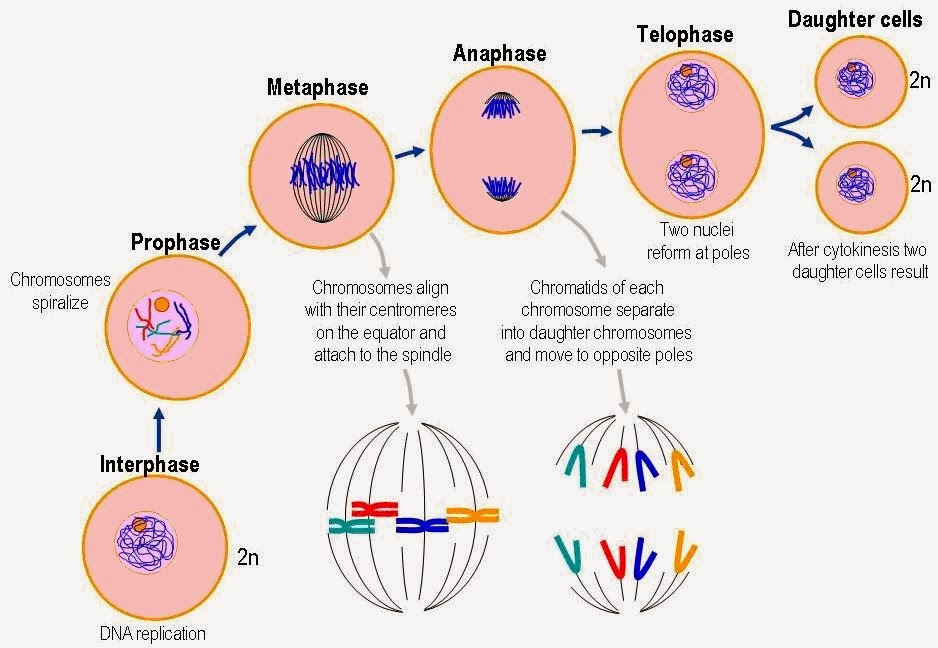 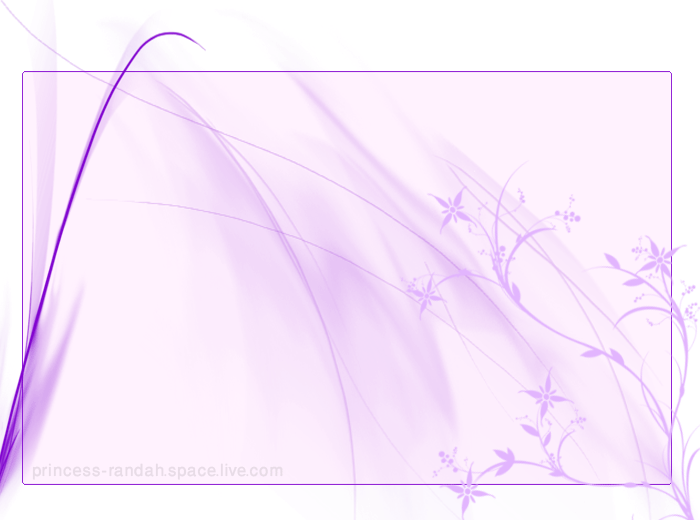 Mitosis in the Plant
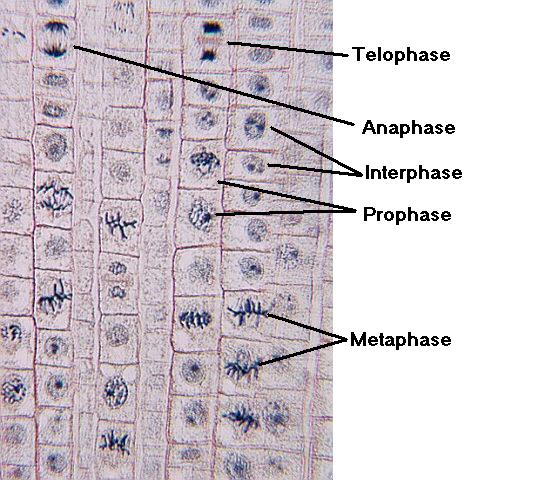 interphase
Prophase
Telophase
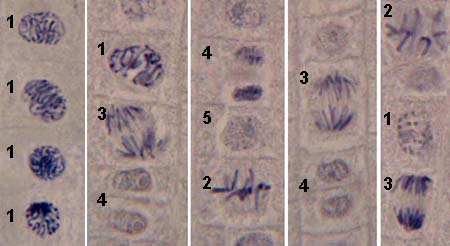 Anaphase
interphase
Prophase
Telophase
Metaphase
Metaphase
Anaphase
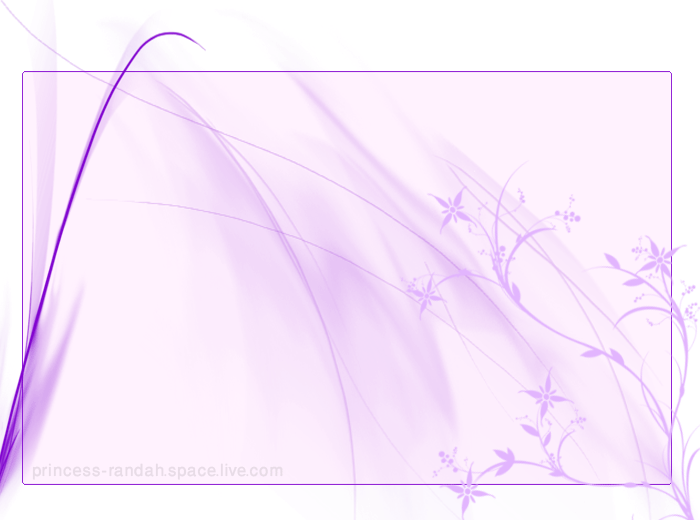 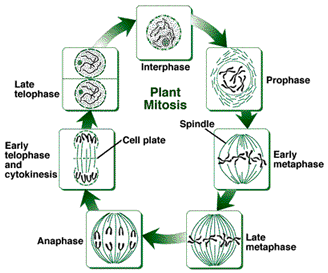 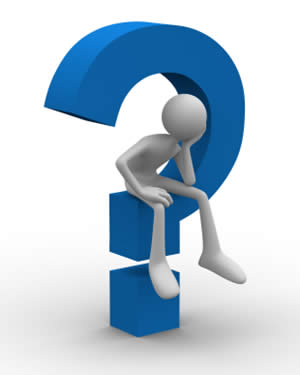 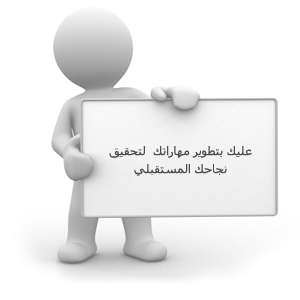 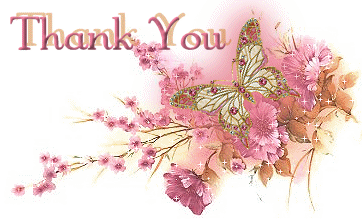